Service Delivery and SupportProgram Update – MARCH 28, 2018
What have we done this month?
Improving Incident processes 
After-Hours support, 24x7x365 support for Priority 1 & 2 Incidents
Continually decreasing the amount of Open Incidents in ServiceNow
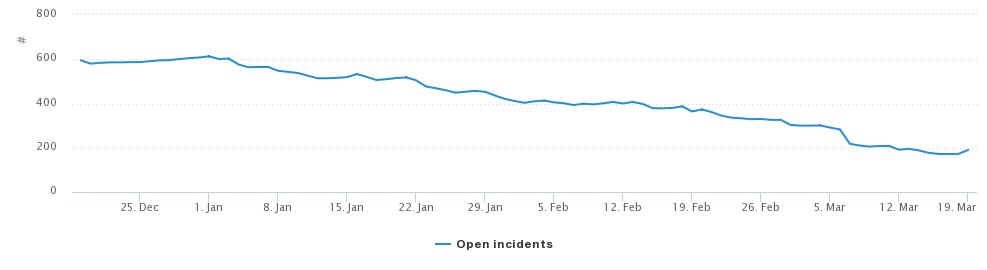 What have we done this month?
Improving Incident processes
It’s time to clean up old Incident data!
Please review any Incidents in your or your group’s queue if they should still be active, or converted into a Request

Service Requests are next!
Exec SM
Janeen Blanton
Strategic Services Director
SMO Director
Customer Service Sr Director
Interim PMO Director
Laurel Eddins
Ella Wider
Michael Cathcart
Al Crothers
The Strategic Services  Team will handle the  design, modification  and retirement of  services. They will  also lead strategic  initiatives such as the  rollout of ITSM and  CSI.
The Service  Management Office  will handle the  transition and  operations of  services. This  includes change  management,  knowledge  management,  problem  management, and  service level  management.
Our Project  Management Office  will continue to lead  both internal and  external IT projects.
Because we need a  laser focus on  customer service and  support, we have  formed a dedicated  customer service  group which includes  all of our customer  facing teams: Service  Desk, Desktop  Support and the  Carolina Tech Zone.
What have we done this month?
Service Definitions

Aptris On-site from March 5-9
Together, we have captured over 110 Service Definitions!
These will be used to build out ServiceNow and our Service Catalog
What have we done this month?
ServiceNow updates
Customers can now enter their own descriptions for requested items
Self-Service Portal enhancements: Shopping Cart and Knowledge Base
Updated processes and procedures added to the Knowledge Base
What have we done this month?
Time Worked
Available in ServiceNow, currently not mandatory

We are scheduling training for entering and using Time in ServiceNow

Defined procedure for entering time available in our Knowledge Base
The goal of reporting time in ServiceNow is to track the time we spend on Operational Work (Incident and Request) compared to Strategic Work (Projects and Enhancements)
Time Worked will be available throughout the platform (Incident, Tasks, etc.)




Remember, This is not ITAMS
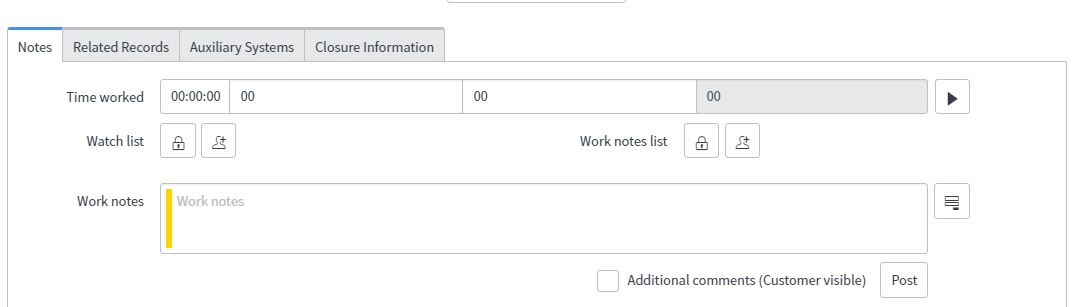 Questions?
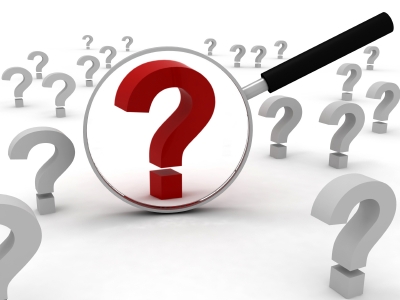 What have we done this month?
Employee Surveys
We wanted to gather your feedback on the Service Delivery and Support program
Surveys sent to both managers and to all-staff

15% Response Rate

Your feedback and support is vital to our organization’s success!
What have we done this month?
Continual Service Improvements (CSI)

Updated Service Lifecycle flowcharts
Defining Service Definitions 
Improving Process and Procedure Templates
Updates to DoIT Process and Procedure Knowledge Base
What’s Coming Next?
Importing Business Services into ServiceNow
Training for Time Entry
Ongoing Continual Service Improvement efforts
Defining and updating Service Lifecycle workflows
Service Lifecycle documentation to reflect ITIL best practices
Mid-April 2018 for Phase I
What’s Coming Next?
Pinnacle Integration

Requirement gathering near complete
Final requirement meetings will be planned

Design is planned for next phase

We are requesting resources for a successful integration. Those resources are not guaranteed.
Questions?
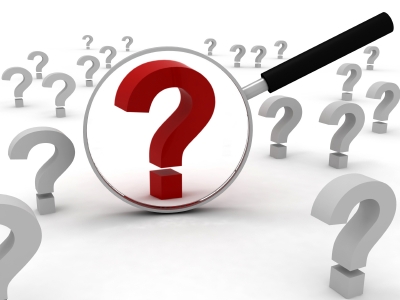 Don’t Forget!
Service Delivery and Support Website
Keeps you informed of our progress
Submit feedback to let us know how we can improve
http://bit.ly/DoIT-SDS